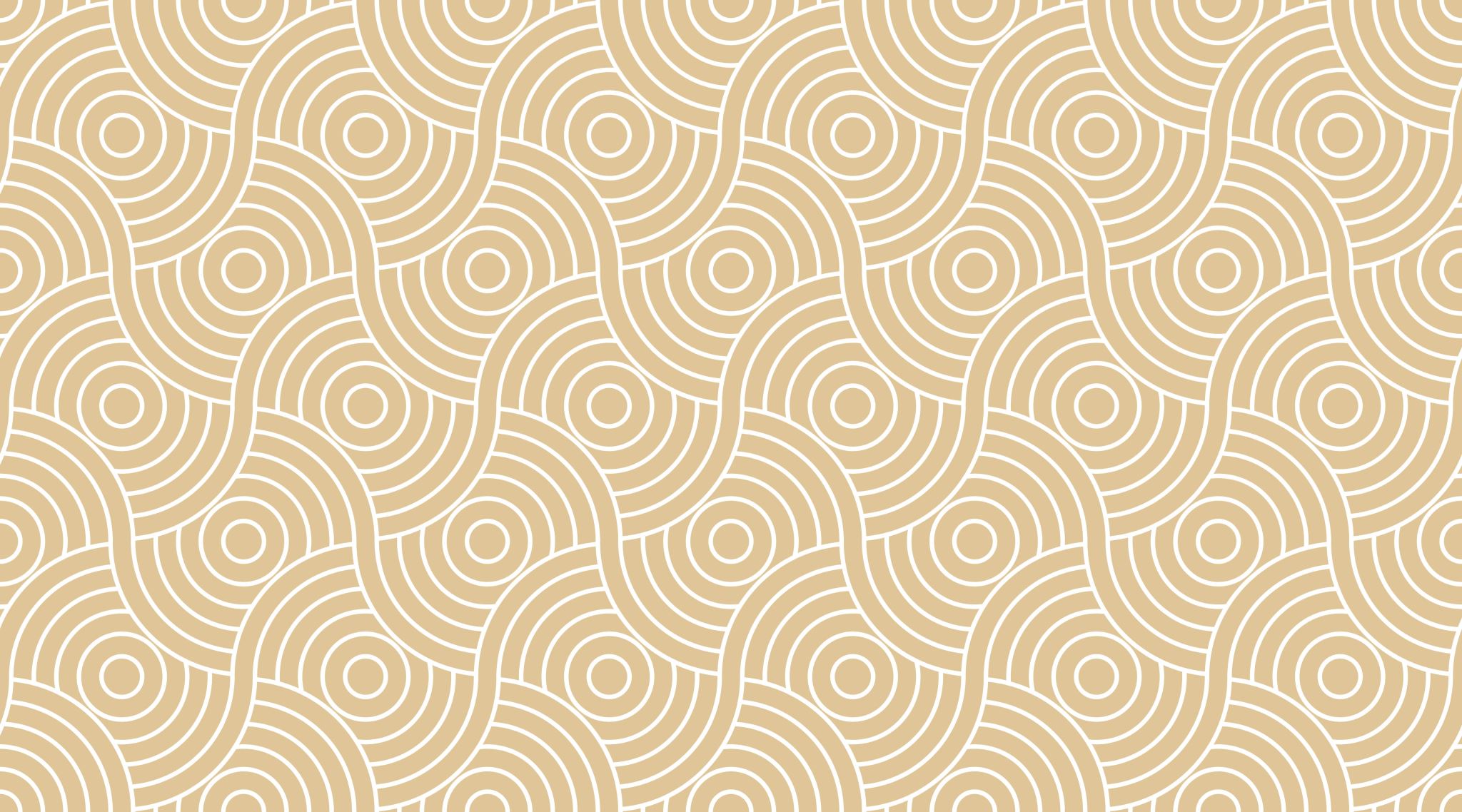 Η διαΧΕΙριση του πΕνθους
Ενότητα 8
Μάθημα: Ψυχολογία της Υγείας
Διδάσκουσα: Δρ. Μαρία Κάλφα
2023-2024
Πένθος
Η διαδικασία του πένθους είναι πολύπλοκη και κατά συνέπεια οι ψυχολογικές επιπλοκές που παρουσιάζονται μπορούν να το διαχωρίσουν σε τρεις κατηγορίες:

 αναβλητικό

 ανεσταλμένο 

χρόνιο.
ΠΕΝΘΟΣ: ΚΑΠΟΙΑ ΒΑΣΙΚΑ ΖΗΤΗΜΑΤΑ
ΠΑΡΑΓΟΝΤΕΣ ΠΟΥ ΕΠΗΡΕΑΖΟΥΝ ΤΗΝ ΠΟΡΕΙΑ ΚΑΙ ΤΟ ΑΠΟΤΕΛΕΣΜΑ ΤΗΣ ΑΠΩΛΕΙΑΣ ΑΠΌ ΤΗΝ ΠΛΕΥΡΑ ΤΟΥ ΠΑΙΔΙΟΥ
1. Ο θάνατος και η τελετουργία γύρω από αυτόν.
 2. Η σχέση του παιδιού με το νεκρό τόσο πριν όσο και μετά το θάνατο.
 3. Οικογενειακές μεταβλητές όπως το μέγεθος, η δομή, οι στρατηγικές αντιμετώπισης των προβλημάτων, η υποστήριξη και η επικοινωνία, καθώς και άλλες κρίσεις, αλλαγές και προβλήματα στην καθημερινή ζωή του παιδιού. 
4. Υποστήριξη από άτομα της ίδιας ηλικιακής ομάδας και άλλους εκτός της οικογένειας.
5. Χαρακτηριστικά του παιδιού μεταξύ των οποίων είναι η ηλικία, το φύλο, η εικόνα εαυτού και η κατανόηση του θανάτου.
Attig: περιγράφει την έννοια της ταυτότητας του ατόμου ως ένα κατά κύριο λόγο κοινωνικό φαινόμενο και η οποία συνδέει το άτομο με όλους εκείνους τους ανθρώπους, τις δραστηριότητες και τα μέρη στα οποία επενδύει την αγάπη και το ενδιαφέρον του. 

Στην περίπτωση αυτή, η απώλεια κόβει απότομα το σύνδεσμο με ό,τι προσδιορίζει την ταυτότητα του ατόμου. 

Έτσι, το άτομο μπαίνει σε μια δύσκολη διαδικασία να αποκαταστήσει σταδιακά και με κόπους αυτούς τους συνδέσμους και με το να δημιουργήσει τρόπους σύνδεσης με ό,τι χάθηκε αλλά και με τη νέα πραγματικότητα.
Επιπτώσεις;
Μητρότητα και απώλεια
Στάδια πένθους
1. Το στάδιο της άρνησης
1. Το στάδιο της άρνησης
2. Το στάδιο του θυμού
3. Το στάδιο της διαπραγμάτευσης
4. Το στάδιο της κατάθλιψης
5. Το στάδιο της αποδοχής
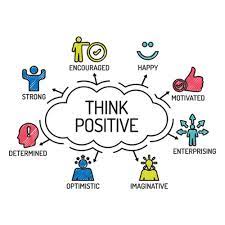 Σωματικά συμπτώματα πένθους
Συναισθήματα κατά το πένθος
Μύθος: Είναι σημαντικό να είστε ʺδυνατοίʺ όταν αντιμετωπίζετε μια απώλεια.
Αλήθεια: Η φυσιολογική απόκριση στην απώλεια περιλαμβάνει θλίψη, τρόμο και μοναξιά. Το κλάμα δεν σημαίνει ότι είστε αδύναμοι. Δεν χρειάζεται να ʺπροστατεύσετεʺ την οικογένεια ή τους φίλους σας υψώνοντας τείχη. Δείξτε τα πραγματικά σας συναισθήματα και αυτό θα βοηθήσει και εσάς και αυτούς.

Μύθος: Αν δεν κλάψετε, σημαίνει ότι δεν λυπάστε πολύ για την απώλεια.
Αλήθεια: Το κλάμα είναι μια φυσιολογική απόκριση στη θλίψη, αλλά δεν είναι και η μοναδική. Οι άνθρωποι που δεν κλαίνε ίσως να νιώθουν τον ίδιο βαθύ πόνο όπως και οι άλλοι. Απλά το δείχνουν με διαφορετικό τρόπο.

Μύθος: Το πένθος πρέπει να κρατά ένα χρόνο.
Αλήθεια: Δεν υπάρχει συγκεκριμένος χρόνος για το πένθος. Η διάρκεια διαφέρει από άτομο σε άτομο.

Μύθος: Όταν προχωράτε στη ζωή σας σημαίνει ότι ξεχνάτε την απώλεια.
Αλήθεια: Όταν προχωράτε στη ζωή σας σημαίνει ότι έχετε αποδεχτεί την απώλεια, αλλά αυτό δεν σημαίνει ότι ξεχνάτε. Μπορείτε να προχωρήσετε στη ζωή σας και να κρατάτε την ανάμνηση της σημαντικής απώλειας για εσάς. Στην πραγματικότητα, όσο η ζωή μας προχωρά, αυτές οι αναμνήσεις γίνονται όλο και περισσότερες και τελικά διαμορφώνουν αυτό που είμαστε.
Μύθοι και αλήθειες για το πένθος